Going to School at Woodburn Primary School
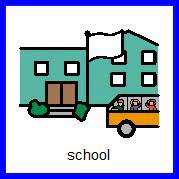 I will be going to school at Woodburn Primary School.
My Head Teacher is Mrs Findlay. She is responsible for all the children and staff at Woodburn.
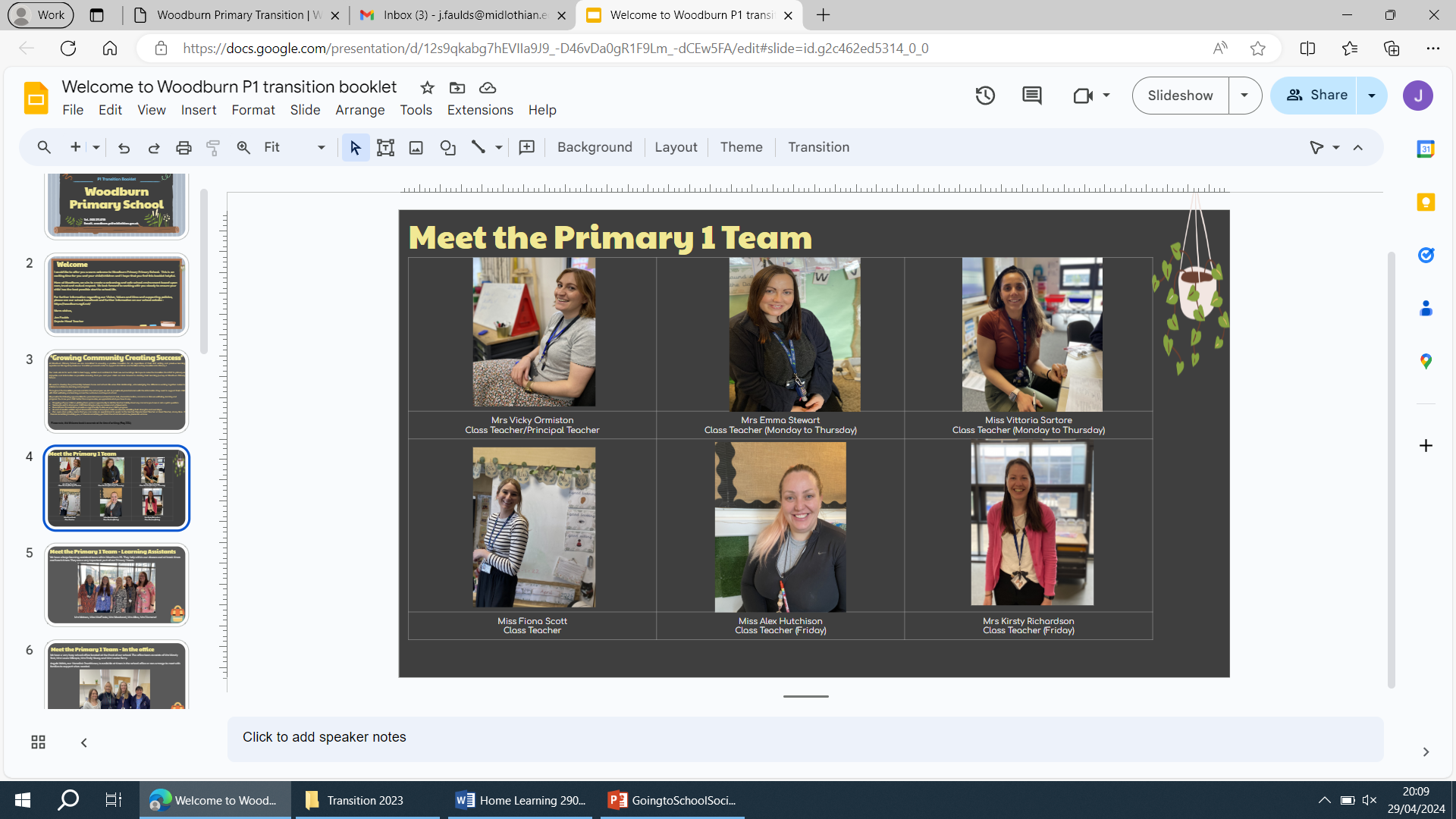 My teacher is _____. She will be there to help me.
I will walk in and put my backpack and coat away.
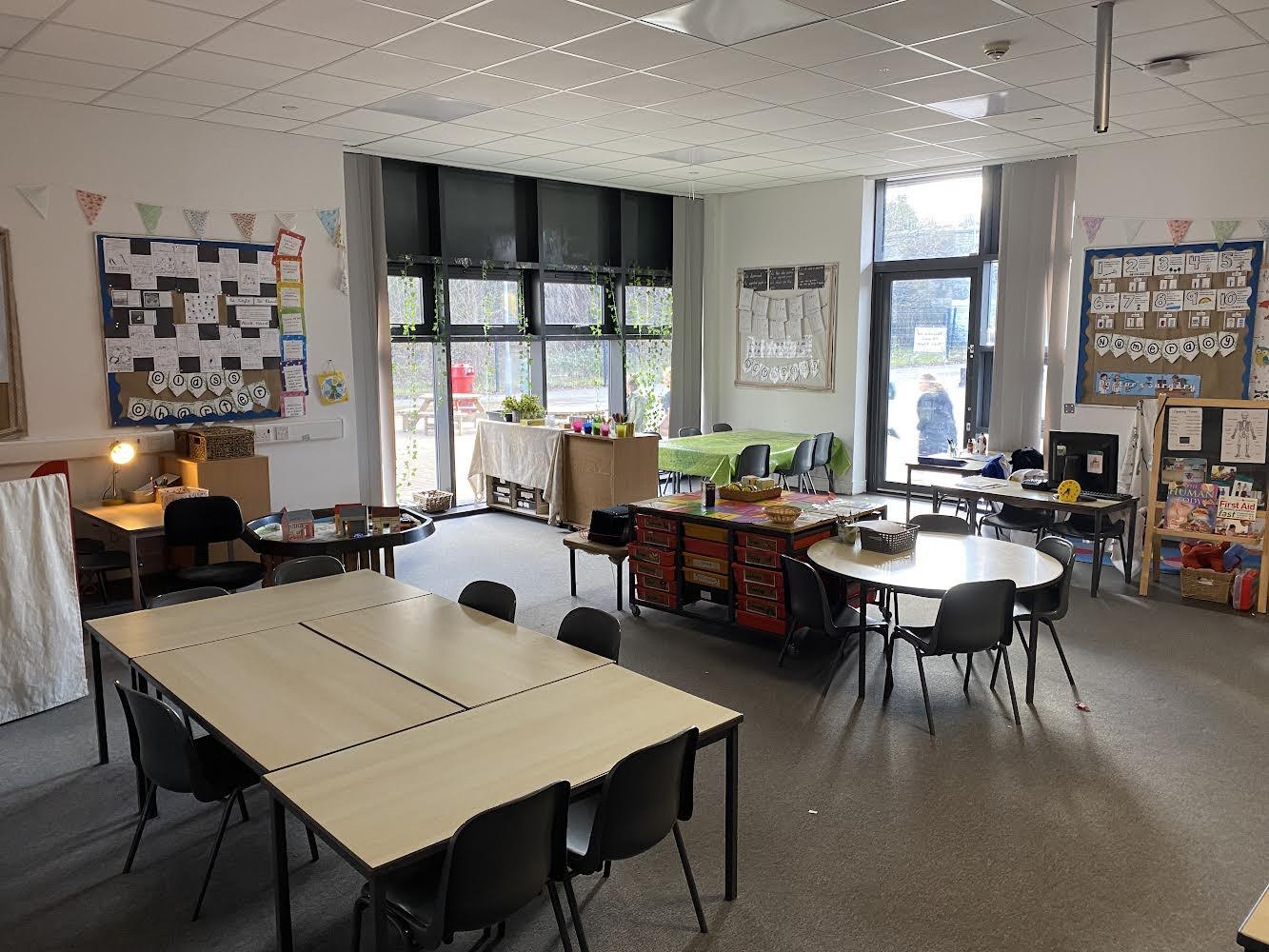 I will start my day choosing where to play with my friends in my classroom.
This is where we will sit when we are asked to come and sit together.
If I need to go to the toilet, this is where I go. I will tell an adult before going.
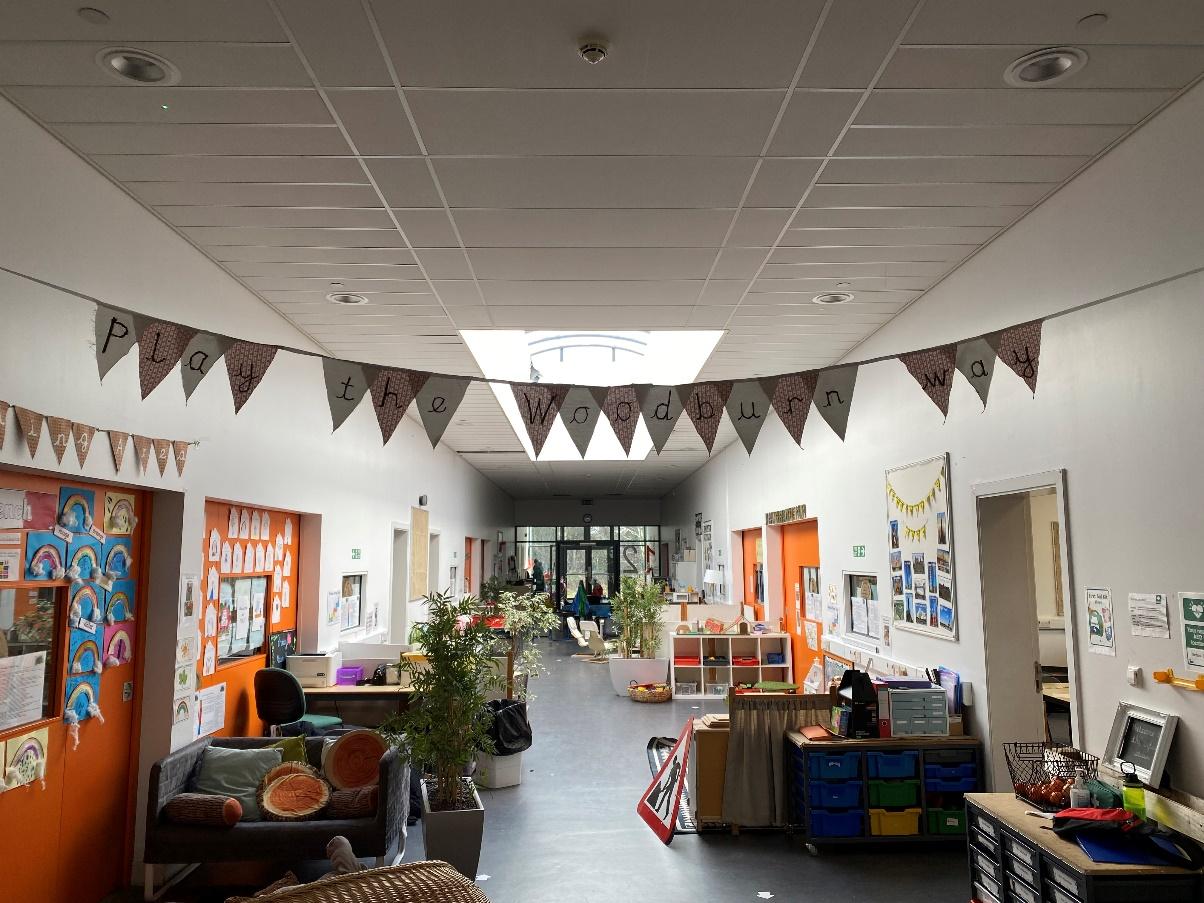 I will play inside and outside when I am learning.
I will eat my snack in the playground at break time.
I will eat my lunch in the dinner hall.